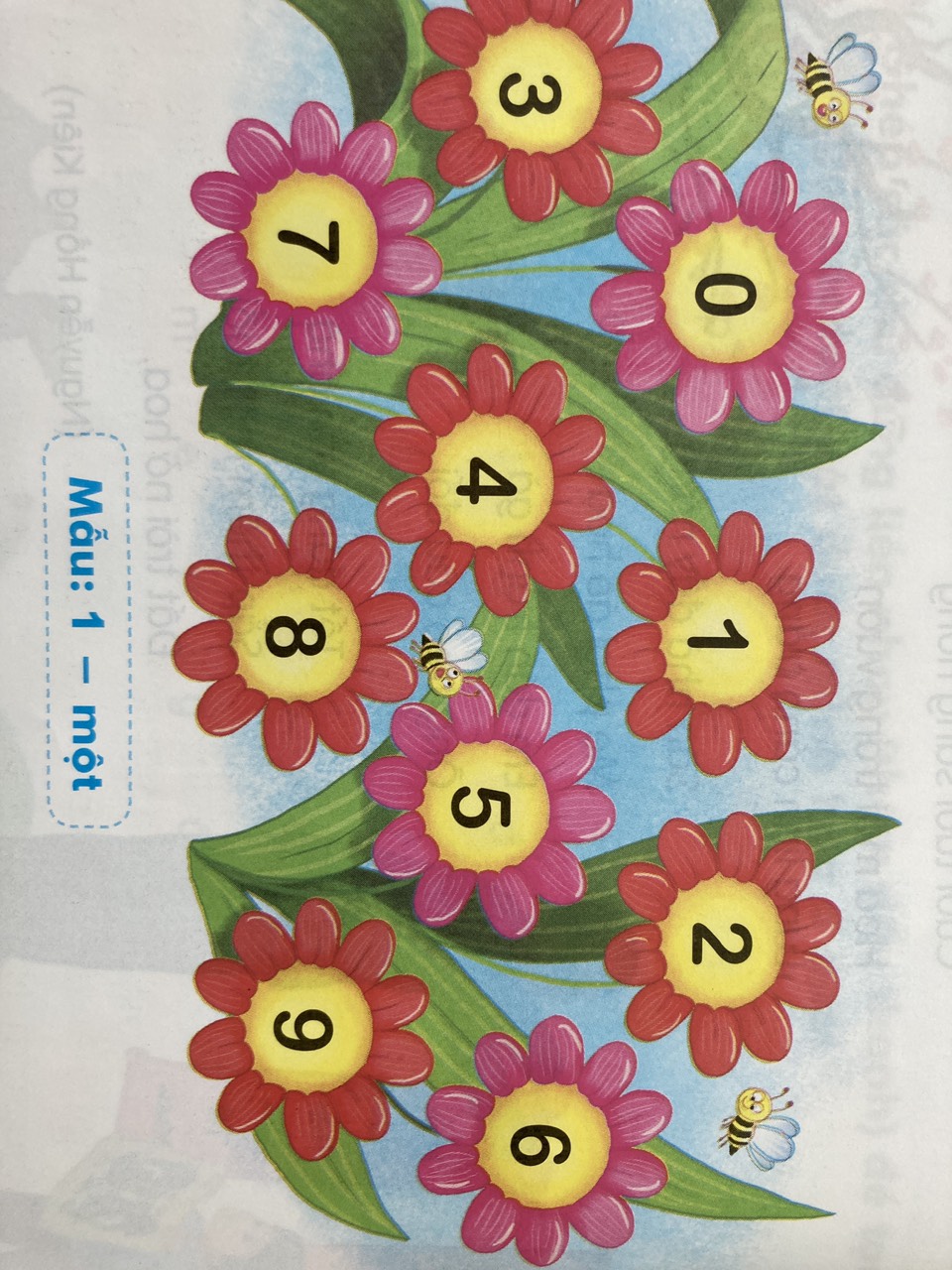 1. Viết vào vở các chữ số và từ chỉ số ( theo mẫu)
0 - không
6 - sáu
2 - hai
7 – bảy
3 - ba
8 - tám
4 – bốn
5 - năm
9 - chín
2. Tìm từ cùng vần với mỗi từ chỉ số ( theo mẫu)
Mẫu: Một – bột – hột – sốt – tốt
3. Luyện chính tả
Viết 2 tiếng bắt đầu bằng c, k
Viết 2 tiếng bắt đầu bằng g, gh
Viết 2 tiếng bắt đầu bằng ng, ngh
Mùa xuân đến
		Bầu trời ngày một thêm xanh. Nắng vàng ngày càng rực rỡ. Vườn cây lại đâm chồi, nảy lộc. Rồi vườn cây ra hoa. Hoa bưởi nồng nàn. Hoa nhãn ngọt. Hoa cau thơm dịu. Vườn cây lại rộ rã tiếng chim. Những anh chích chòe nhanh nhảu. Những chú khướu lắm điều. Những bác cu gáy trầm ngâm.
2. Tìm trong đoạn những tiếng có cùng vần với nhau:
Mẫu: ngày – nảy
2. Tìm trong và ngoài đoạn văn trên có chứa vần 
anh, ang
Mẫu: xanh